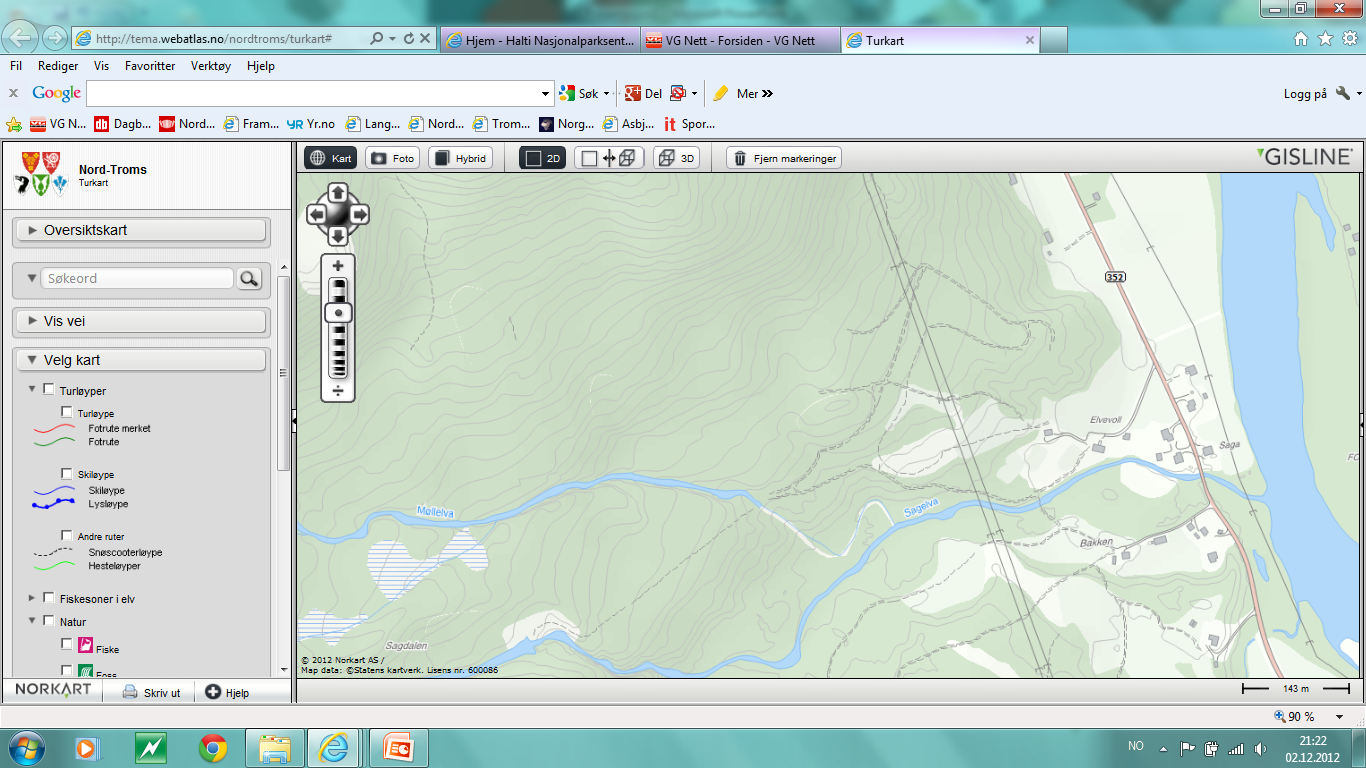 1,0 km
MÅL
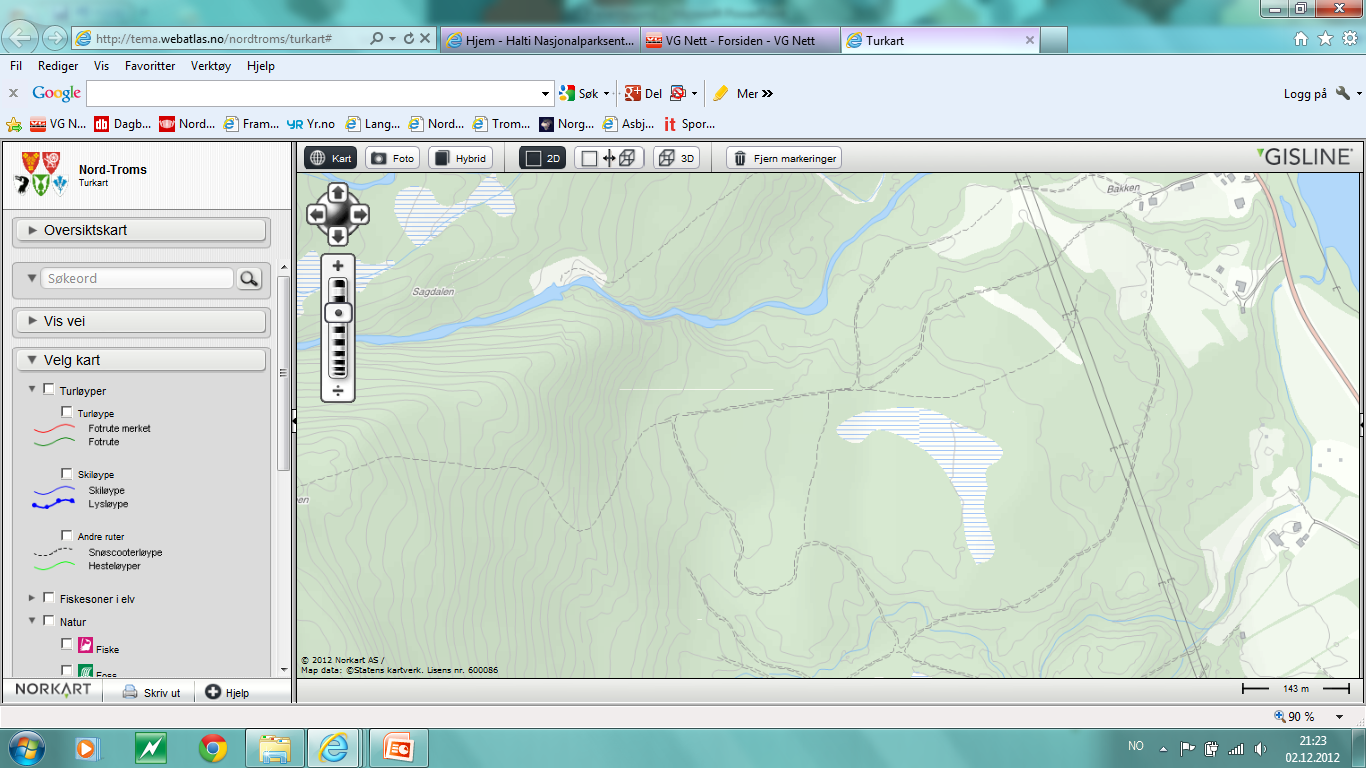 START
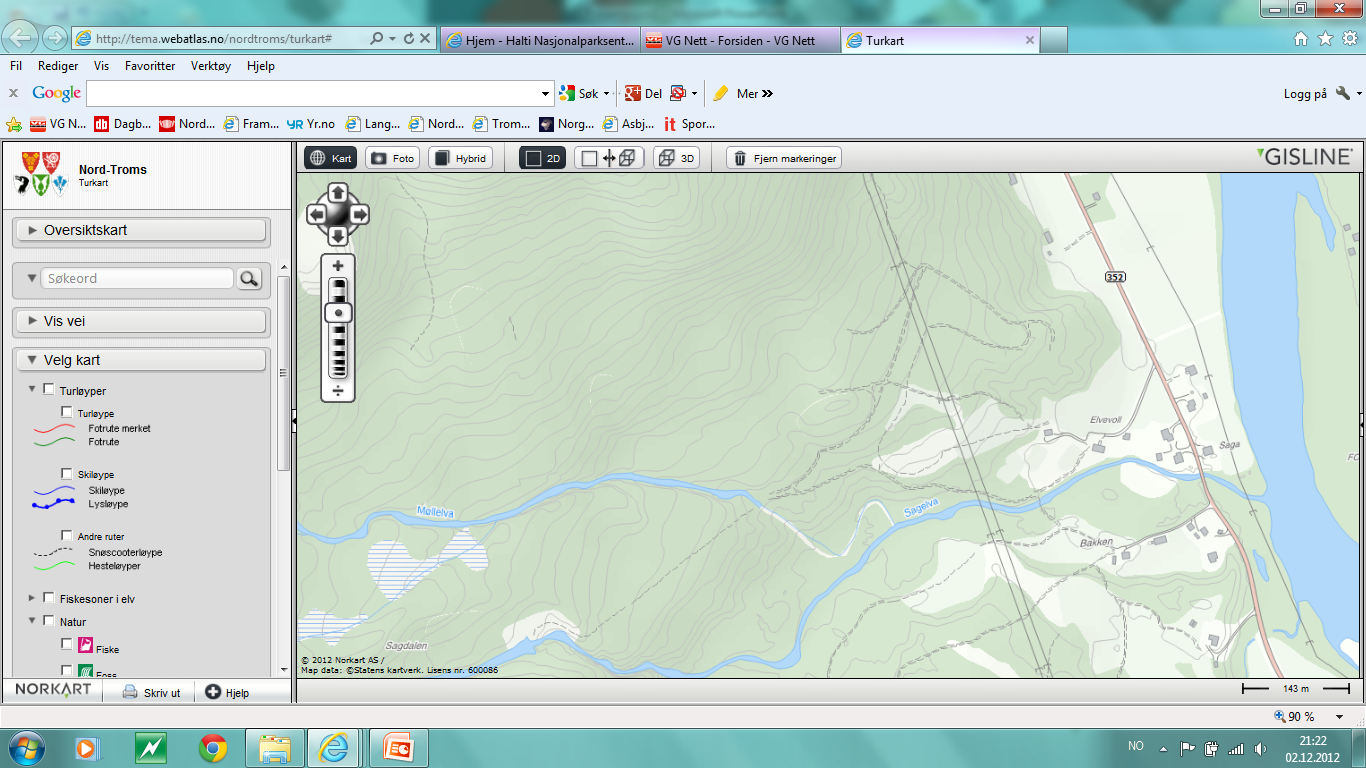 2,0 km
MÅL
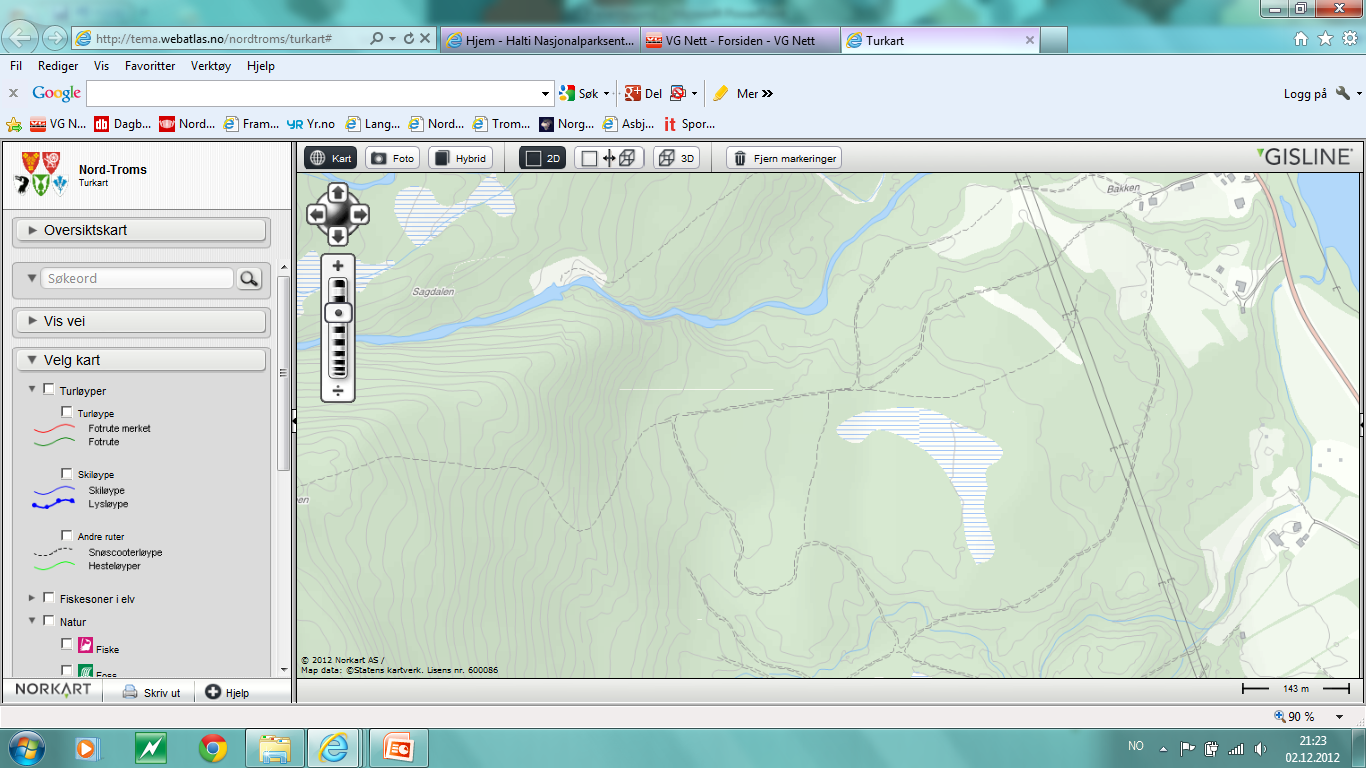 START
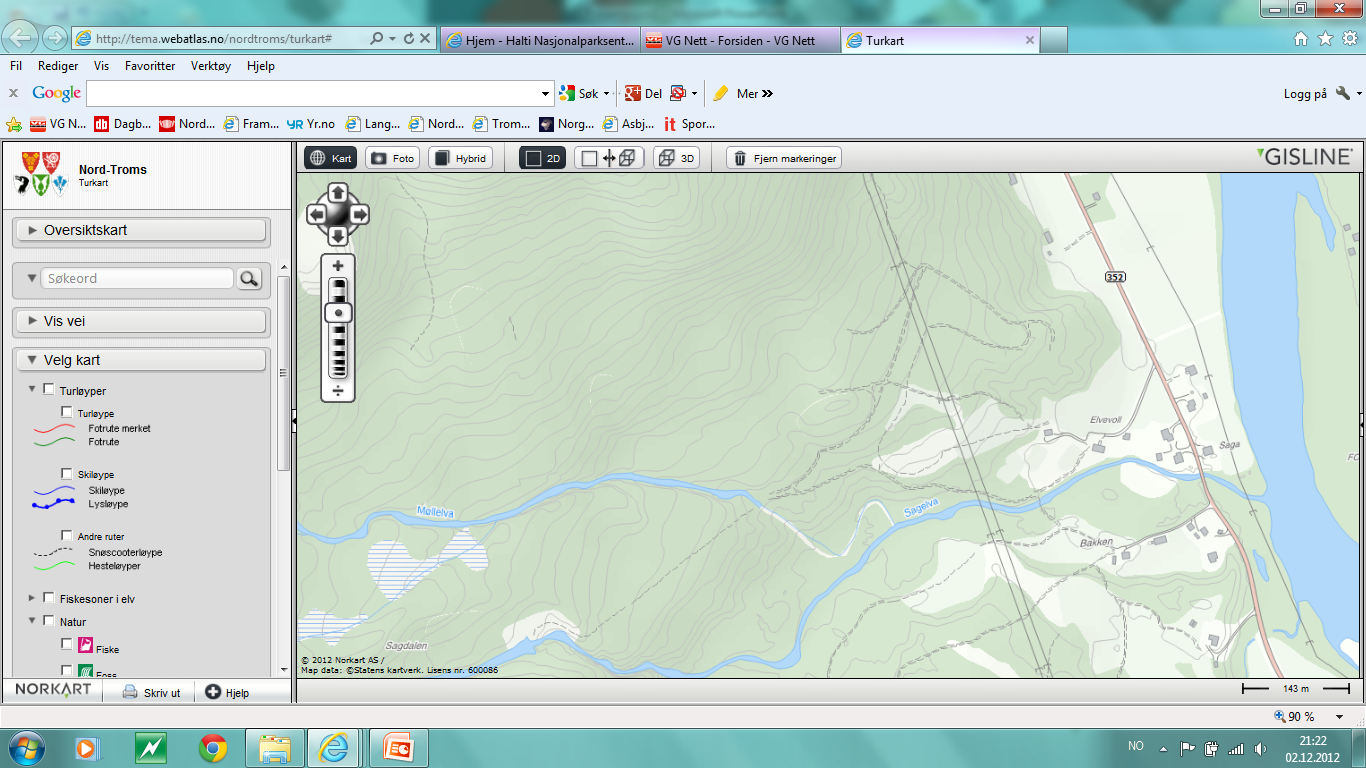 3,0 km
MÅL
START
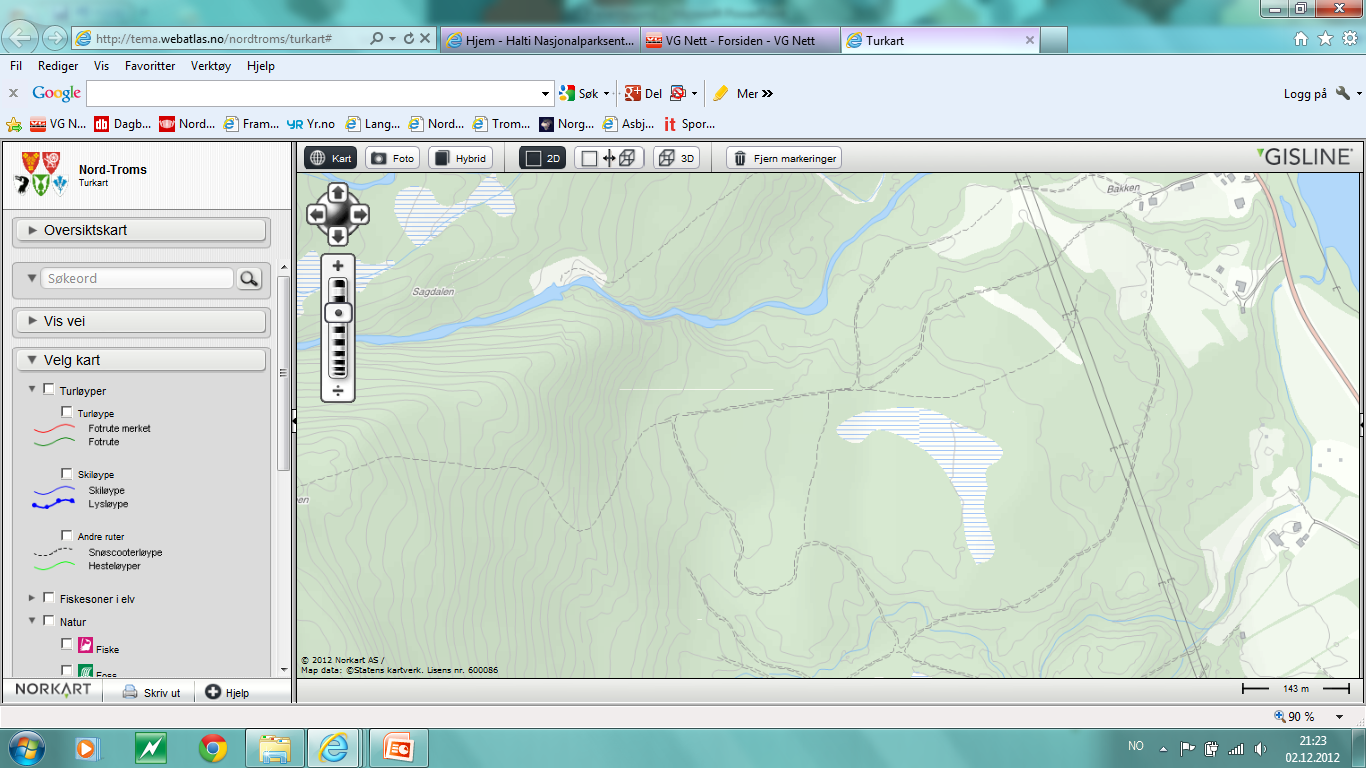 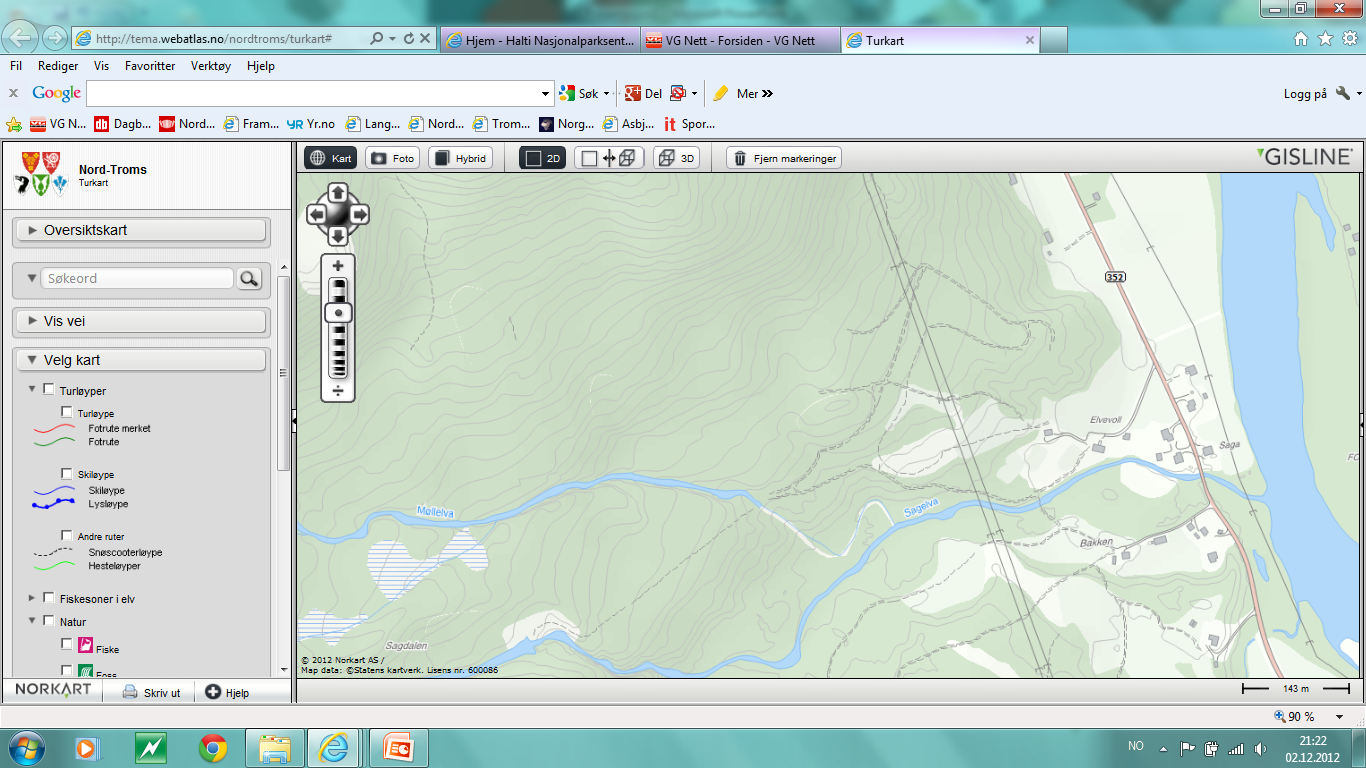 5,0 km
MÅL
START
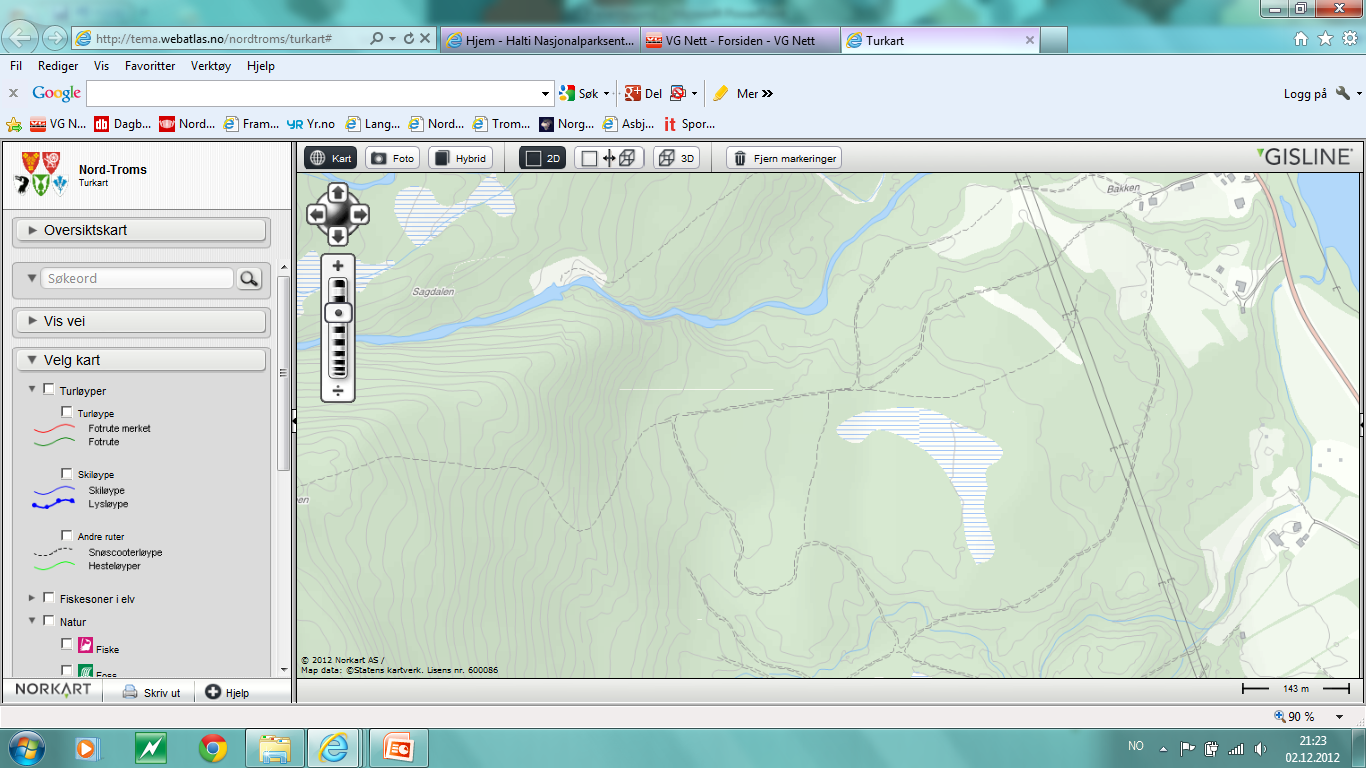